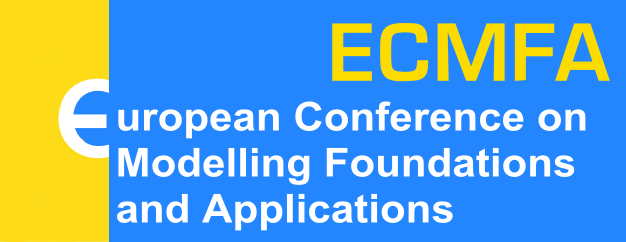 8th European Conference onModelling Foundations 
and Applications 
ECMFA 2012
July 2-5, 2012, Technical University of Denmark
Kongens Lyngby

Exciting Invited Speakers
Dedicated industry and research tracks
Many workshops and tutorials
Reasonable prices
Attractive Venue
Easy to reach (close to Copenhagen)

See more at www.imm.dtu.dk/ECMFA-2012/
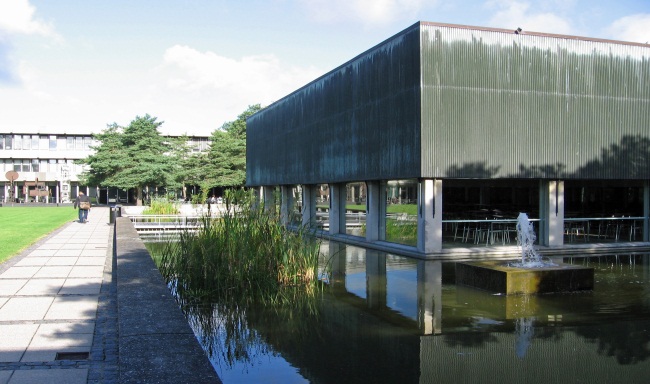 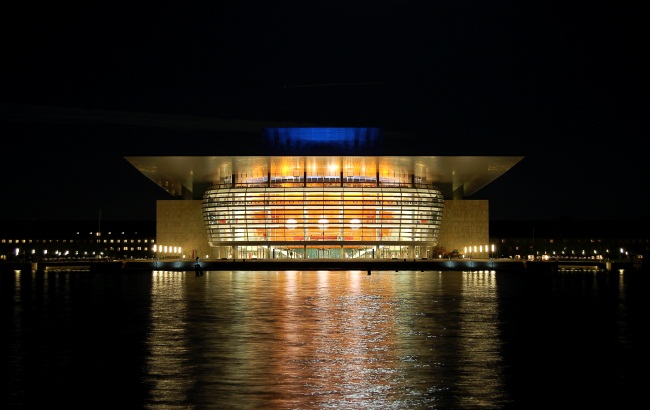 foto: Colourbox
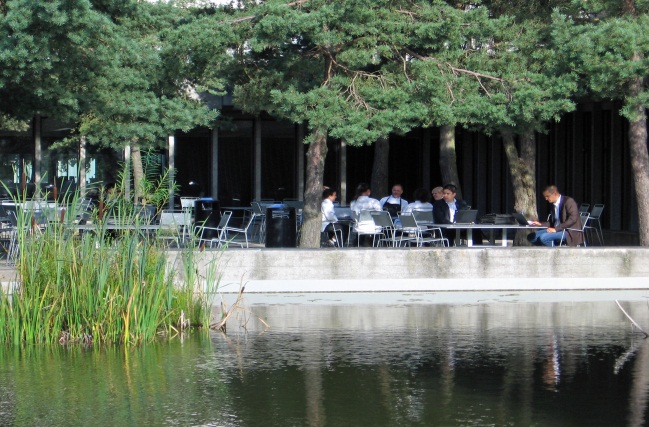 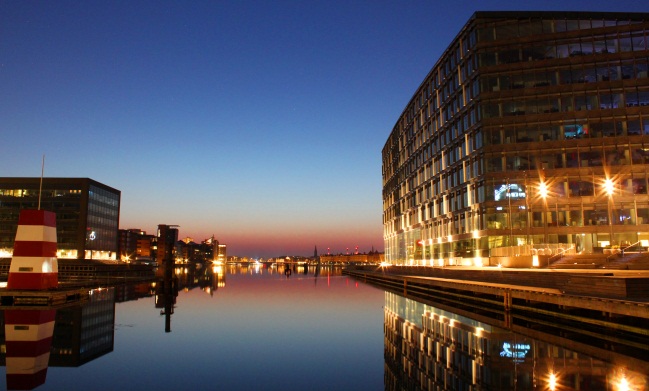 foto: Colourbox